Receptenboek voor Inclusie
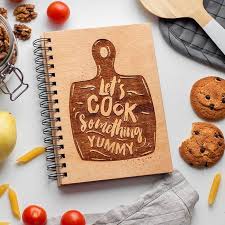 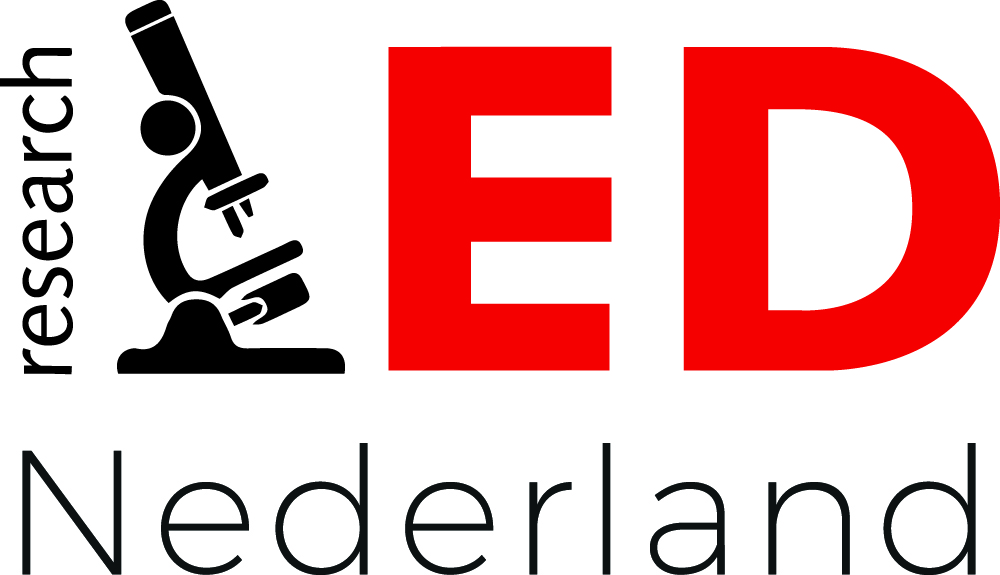 Overzicht
Kennismaken
(voortgezet) speciaal (basis) onderwijs ?
Inclusie/Integratie
Ingrediënten
Attitude
Gelegenheid tot het stellen van vragen
[Speaker Notes: Als er weinig mensen in de zaal zitten een rondje. Anders mezelf kort voorstellen en vragen waar ieder vandaag komt (sector)]
[Speaker Notes: Ik ben in dienst bij RENN4: een gespecialiseerde onderwijsinstelling met scholen in Groningen, Friesland en Drenthe. Wij bieden onderwijs en ondersteuning aan leerlingen in de leeftijd van 4-20 jaar. Onze leerlingen hebben allemaal een specifieke ondersteuningsvraag op het gebied van leren en/of gedrag. Voor diegenen die geen beeld hebben bij speciaal onderwijs, hierbij een kort filmpje.

Alleen als er veel mensen zijn die niet uit het GO komen.]
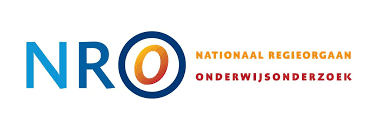 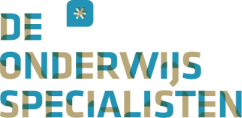 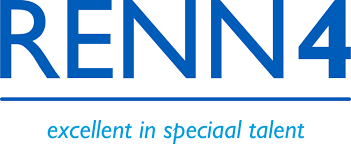 Projectcode: 405-18-750
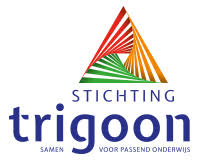 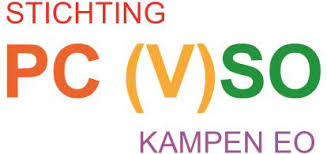 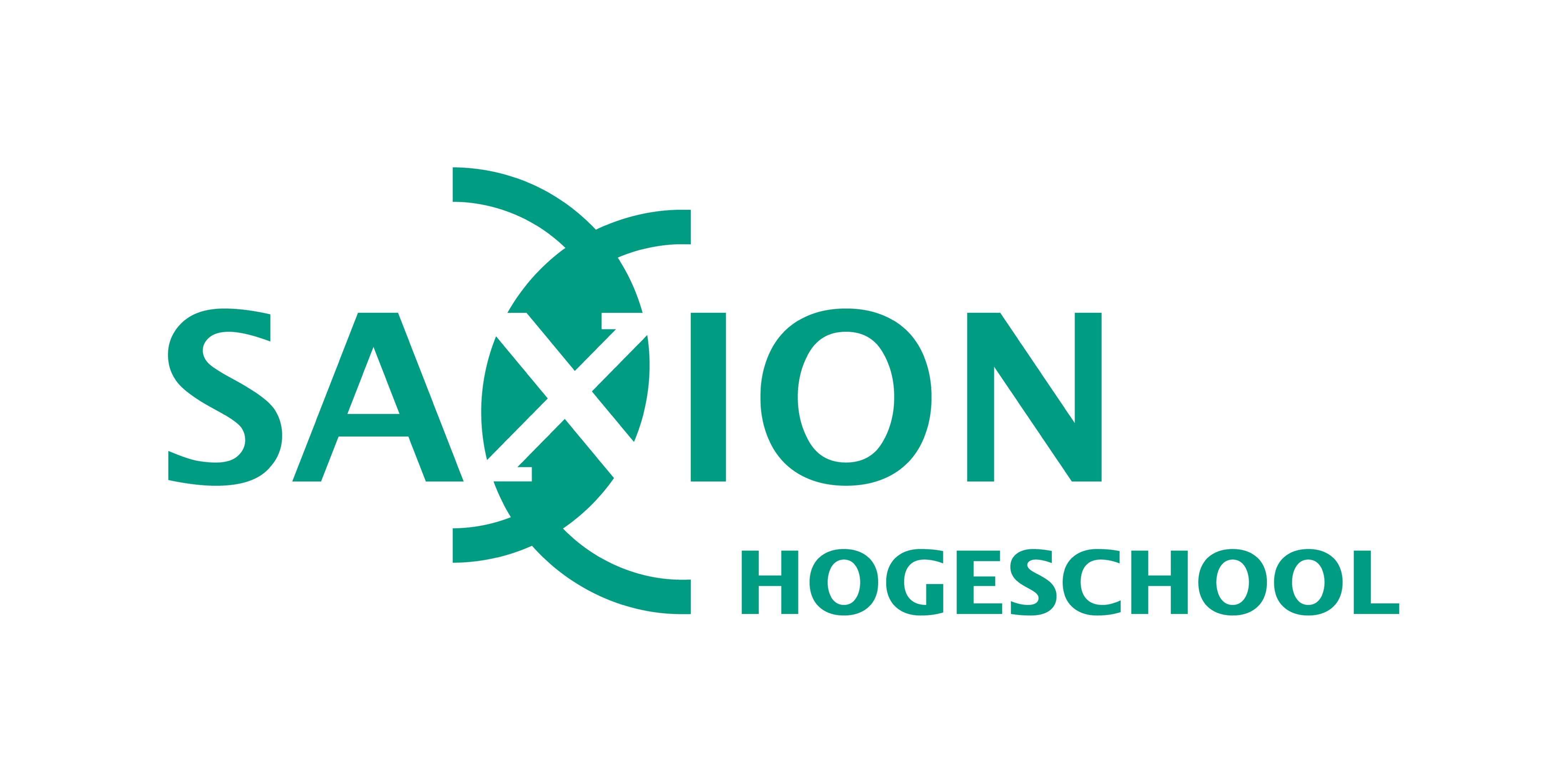 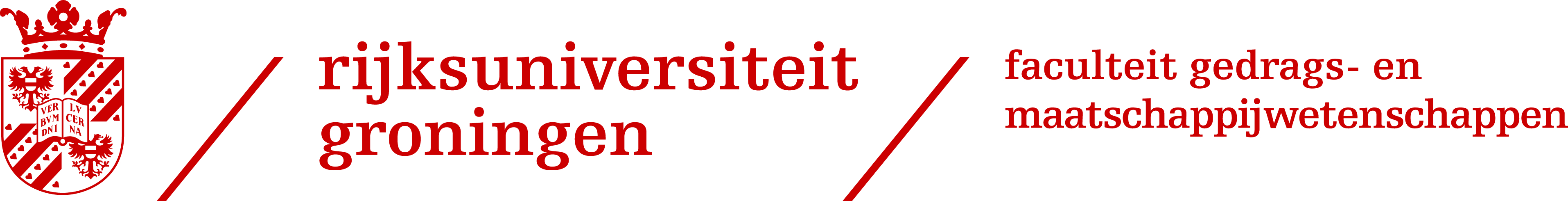 [Speaker Notes: Mijn verhaal vandaag gaat over 1 ingredient op weg naar een receptenboek voor inclusive: attitude van leraren en ondersteuners.
In mijn onderzoek volg ik zeven scholen voor speciaal onderwijs en speciaal basisonderwijs die een process gestart zijn om volledig te integreren tot één school voor gespecialiseerd onderwijs.
Het onderzoek wordt ondersteund door het Nationaal Regieorgaan Onderwijsonderzoek, de besturen van de scholen RENN4, Stichting PC (V)SO Kampen en omstreken, Stichting Trigoon en De onderwijsspecialisten. De Rijksuniversiteit en Saxion Hogeschool zijn betrokken bij de uitvoering van het onderzoek.]
Overzicht
Kennismaken
(voortgezet) speciaal (basis) onderwijs ?
Inclusie/Integratie
Ingrediënten
Attitude
Gelegenheid tot het stellen van vragen
Toewerken naar inclusiever onderwijs
[Speaker Notes: Maatschappelijke opdracht.
Hoe zie je jouw eigen school? (vraag aan publiek)

We zien in ons onderzoek het werken met geïntegreerde so – sbo groepen als een stap richting inclusiever onderwijs.
Bij exclusie zie je dat leerlingen met specifieke ondersteuningsbehoeften in mooie gebouwen in de bossen worden opgevangen, maar volledig buiten de maatschappij zijn en blijven.
In een gesegregeerde samenleving zitten deze leerlingen op een speciale school. Kort door de bocht gezegd voor veel leerlingen vandaag de dag de realiteit in Nederland.

Bij integratie is er de mogelijkheid om binnen de reguliere setting een speciaal aanbod te krijgen. Denk aan voorbeelden van scholen waar binnen een reguliere VO school een klas leerlingen uit het speciaal onderwijs zit.

In een inclusieve samenleving wordt iedereen binnen de samenleving en dus de school als mini samenleving, opgenomen.

Bij ons onderzoek gaat het om twee schooltypen die voorheen gesegregeerd waren (so en sbo) en nu toewerken naar integratie.]
Overzicht
Kennismaken
(voortgezet) speciaal (basis) onderwijs ?
Inclusie/Integratie
Ingrediënten
Attitude
Gelegenheid tot het stellen van vragen
Index for Inclusion
Centre for Studies on Inclusive Education
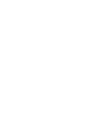 Producing inclusive POLICIES
Creating inclusive CULTURES
Envolving inclusive PRACTICES
[Speaker Notes: Theoretisch kader

De index for inclusion  (Ainscow en Booth) is een hulpmiddel voor scholen die toewerken naar inclusiever onderwijs.
In het model staan drie dimensies centraal: de cultuur, het beleid en de praktijk.

De dimensie “het creëren van een inclusieve cultuur” gaat over het ontwikkelen van gezamenlijke inclusieve waarden; het creëren van een veilige en samenwerkende gemeenschap waarin iedereen wordt gewaardeerd ongeacht de extra ondersteuningsbehoefte van de leerling.

De dimensie “ontwikkelen van inclusief beleid” gaat om het ontwikkelen van een zogenaamde school voor iedereen. Het gaat om beleid dat diversiteit binnen de school ondersteunt en organiseert.

De cultuur en het beleid is natuurlijk in de eerste plaats terug te zien in de klas. Daarom is de basis van het model het ontwikkelen van een inclusieve praktijk. Binnen deze dimensie gaat het om het organiseren van het leren en ontwikkelen van de leerling en het realiseren van de nodige ondersteuning.]
Betrokkenheidsmodel (CBAM)
Van den Berg en Vandenberghe (1985)
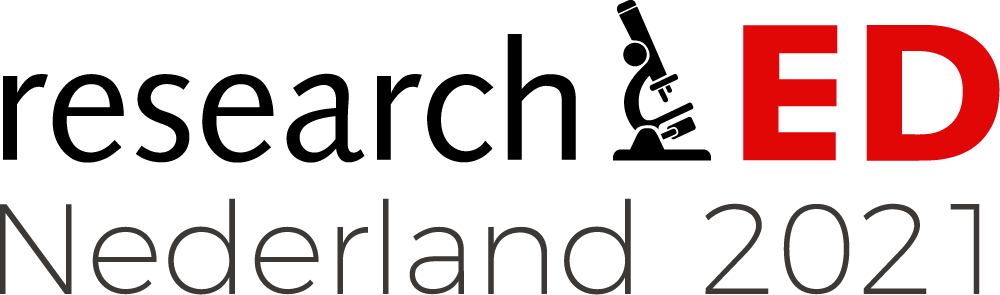 [Speaker Notes: Van den Berg en Vandenberghe (1985) beschrijven in het Concern Based Adoption Model dat personen, in ons geval individuele leraren en ondersteuners verschillende fasen doorlopen bij verandering of vernieuwing. 

Drie hoofdvarianten in de ontwikkeling van personen in een veranderingsproces:
Betrokkenheid op de eigen persoon ”Wat betekent dit voor mij?” (als we gaan werken met gemengde groepen)”
Betrokkenheid op de taak van het lesgeven “hoe moet ik het aanpakken en heb ik wel de juiste materialen? (om te werken met gemengde groepen)”
Betrokkenheid op het effect op leerlingen ”Wat betekent dit voor anderen?”

Het is bij interventies belangrijk rekening te houden met de variant waarin de docent zich bevindt, omdat per variant de behoeften anders zijn. Als bij een onderwijsvernieuwing weinig aandacht wordt besteed aan de behoeften van de betrokken personen, kan dit vertragend werken op de invoering van de vernieuwing.

In het betrokkenheidsmodel wordt ook geschreven over belangrijke pijlers voor innovatie. Als eerste de leraar en in ons onderzoek ook de ondersteuner die de vernieuwing vorm moet geven. We kijken naar de self efficacy, attitude, vaardigheden, kennis en fasen van betrokkenheid.
Als tweede noemen we de school als gemeenschap. Hierin zit de houding en tevredenheid van ouders, samenwerking intern en met externe partners en het leiderschap binnen de school.
Tenslotte is de innovatie inhoud van belang: Wat levert de vernieuwing op: wat wordt er geleerd in de innovatie.]
Denkkader
Evolving inclusive practises (ontwikkeling over tijd)
Overzicht
Kennismaken
(voortgezet) speciaal (basis) onderwijs ?
Inclusie/Integratie
Ingrediënten
Attitude
Gelegenheid tot het stellen van vragen
Attitude 1/4
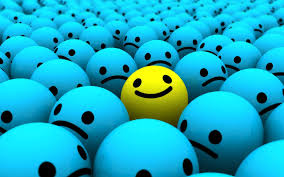 Inclusieve cultuur
Drie reacties
Literatuur: Beïnvloed door leerlingkenmerken en persoonlijke kenmerken
Literatuur: Gematigd negatief
[Speaker Notes: Een inclusieve cultuur realiseren in een onderwijssysteem met een sterk gesegregeerde geschiedenis is een uitdaging. Belangrijke conditie voor het creëren van een inclusieve cultuur is de houding die leraren en ondersteuners hebben ten aanzien van inclusie. Attitude kan gedefinieerd worden als een psychologische tendens die geuit wordt door het toekennen van een zekere mate van voorkeur of afkeur van een specifiek concept. Attitudes zijn niet direct waarneembaar en bestaan pas op het moment dat iemand acteert naar aanleiding van die attitude.

Vanuit je attitude zijn er drie reacties waar te nemen: 
Cognitieve respons: De gedachtes die je als mens toekent aan het “object”: in dit geval: welke gedachtes je hebt over inclusief onderwijs
Affectieve respons: De gevoelens en emoties die je hebt of laat zien ten aanzien van het object.
Gedrag: Wat je daadwerkelijk doet ten aanzien van het object.

Attitude wordt beïnvloed door leerlingkenmerken en door persoonskenmerken. In ons onderzoek staan de persoonlijke kenmerken van leraren en ondersteuners centraal. In de literatuur vonden we, dat leeftijd en werkervaring een rol spelen. Daarnaast ook het competentiegevoel en het gevoel van betrokkenheid.]
Attitude 2/4
Schooljaar 2020-2021
53 leraren, 29 ondersteuners
Schaal 1-5
Gemiddeld 3.27 (gematigd positief)

NIET beïnvloedt door leeftijd, werkervaring of rol (leraar of ondersteuner)
NIET SIGNIFICANT beïnvloedt door competentiegevoel
WEL beïnvloedt door betrokkenheidsgevoel
[Speaker Notes: Hoe meer vraagtekens mensen hebben bij het proces, des te negatiever staan zij tegenover inclusie en integratie.]
Attitude 3/4
2021-2022
VOORLOPIG!!!!! (vragenlijst loopt nog)

Gematigd positief: 3.34 (2020-2021: 3.27)
Attitude 4/4
Hoe zit het met jullie Attitude?
Ga naar Menti.com en voer de code in
Overzicht
Kennismaken
(voortgezet) speciaal (basis) onderwijs ?
Inclusie/Integratie
Ingrediënten
Attitude
Gelegenheid tot het stellen van vragen
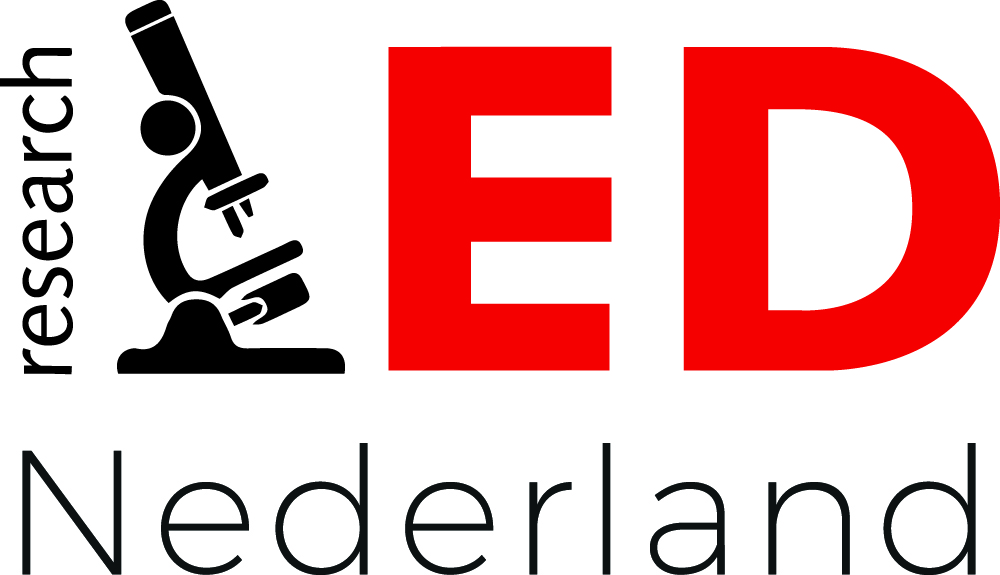 Bedankt voor uw aandacht!
[Speaker Notes: Ruimte voor vragen.]